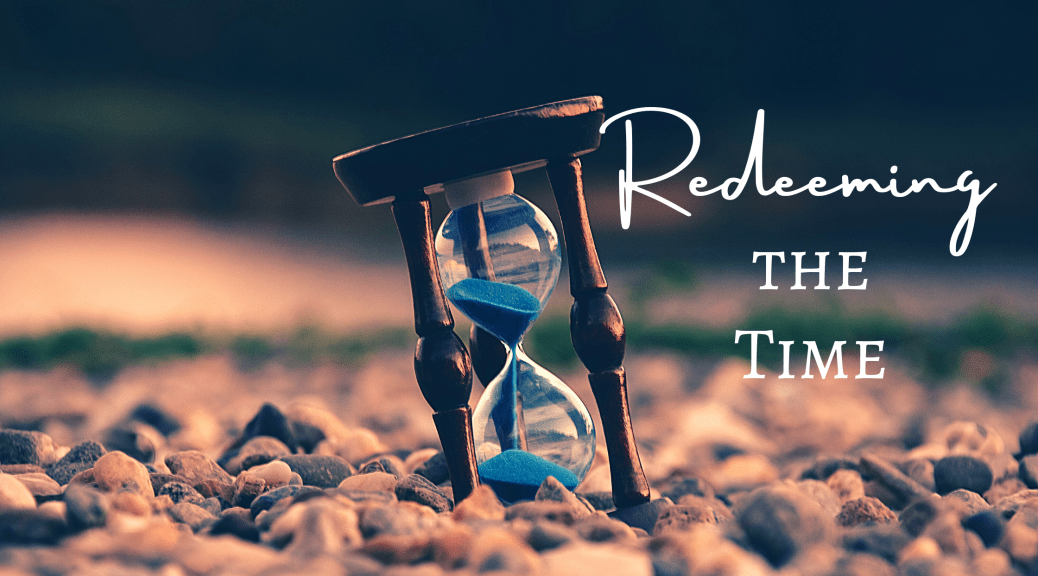 Ephesians 5:15-17
What Hinders Us From Making the Most of Our Time?
Misplaced Priorities
Laziness
Procrastination
Not Looking for Opportunities
Worry